Performance Metrics of Manual Assembly Line
Sagar Kamarthi
 Associate ProfessorDept. of Mechanical and Industrial Engineering
Northeastern University, Boston
Objectives
Cycle time (Tc)
Production rate (Rp)
Uptime efficiency (E)
Manufacturing lead time (MLT)
Work in process (WIP)
Per piece manufacturing cost (Cp)
Manual Assembly Line
Products Made on Manual Assembly Lines
Typical Operations Performed  on Manual Assembly Lines
Service Time(Tsi) and Cycle Time (Tc)
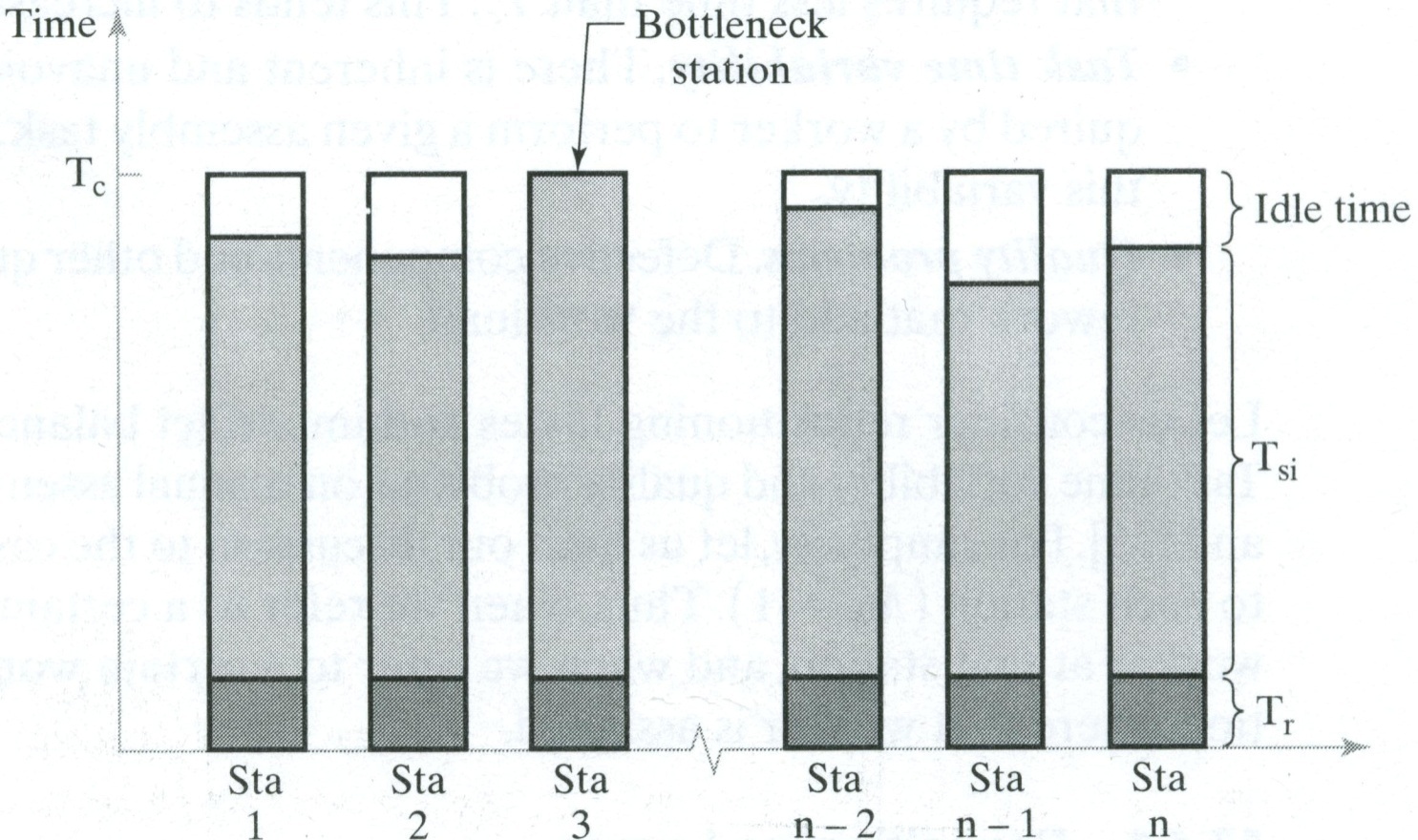 Work Elements in Clock
Manual Assembly Line for the Clock
Station 1
Station 2
Station 3
Station 4
FinishedProduct
Base 
Part
Elements1, 2, 3, 4, 5, 6
Elements7
Elements8, 9, 10
Elements11, 12
Ts1 =
Ts2 =
Ts3 =
Ts4 =
Production Run
Position participant at each workstation
The operator at station 1 introduces the work unit into the system
All work units introduced at station 1 into the system are considered WIP
A work unit may only be passed on to the next workstation when that operator is not currently performing operations on the work unit
The operator at station 4 may put his/her work unit in the finished good storage upon completion
If the system-time keeper calls a workstation breakdown, the specified station stays dysfunctional for 2 minutes, before resuming the operation
The system-timekeeper takes measure of work unit movement time and counts WIP. The workstation-timekeepers take measurements of processing time and transfer time (Date recording sheets are provided)
Repeat steps 4-5 until all material is processed
Question to Answer
Compute cycle time (Tc)
Compute production rate (Rp) 
Compute uptime efficiency (E)
Compute manufacturing lead time (MLT)
Compute work in process (WIP)
Compute per piece manufacturing cost (Cp)
Notation of Variables
FC	=  Annual cost ($/year)
Hs	=  Hours per shift
n	=  Number of workstations
Q	= Annual quantity or work units produced (pieces/year)
F	= Downtime frequency (line stops/cycle)
Sw	= Shifts per week 
Td	= Average downtime per line stop (min/line stop)
Tob	= Total period observation (hr)
Tp	= Average production time per work unit (min/piece)
Tr	= Transfer time to move part from one workstation to the next (min)
Tsi	= Service/processing time at workstation i (min/cycle)
VC	= variable cost ($/piece)
Wa	= working weeks per year
Cycle Time
Production Time
Production Rate
Uptime Efficiency
Manufacturing Lead Time (MLT)
Per Piece Manufacturing Cost